How to…. Cancel a referral request / UBRN
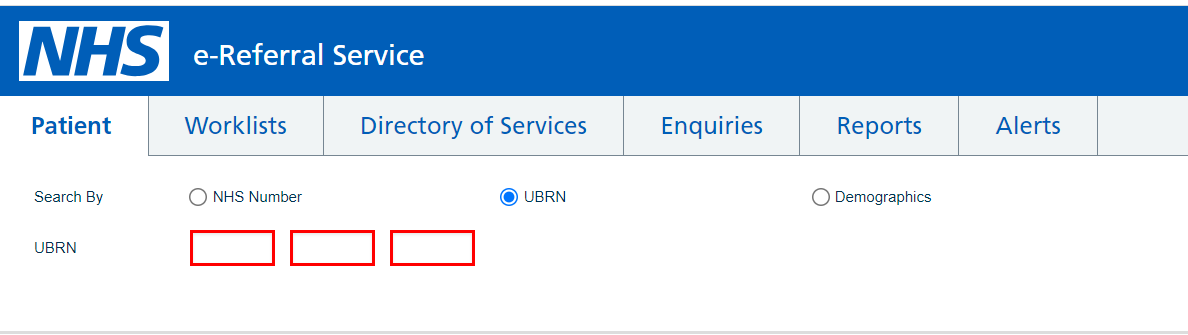 Select the patient tab to allow a search using the UBRN
How to…. Cancel a referral request / UBRN - continued
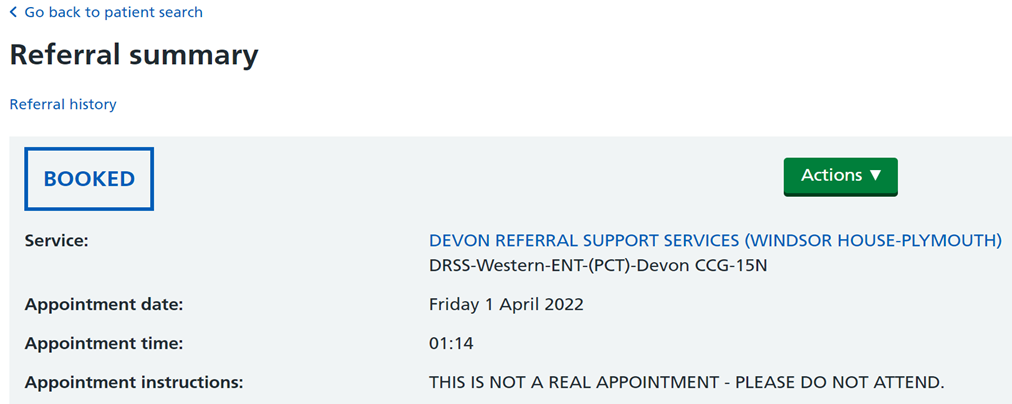 On the Referral summary page, select the dropdown from the green ‘Actions’ box
How to…. Cancel a referral request / UBRN - continued
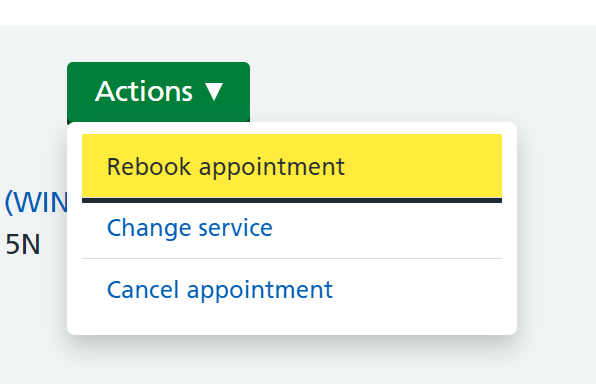 Three options will be shown. 
Select ‘Cancel appointment’
How to…. Cancel a referral request / UBRN - continued
Select the reason for cancellation from the dropdown list and add comments in the ‘Reason for Cancellation Comments’ box


Note: some cancellation reasons will cancel the UBRN request (i.e.‘Patient intends to go private’, referral no longer required, and Referral raised in error’). All other reasons will allow you to rebook using this UBRN.
All un-booked UBRNs will need to be actioned
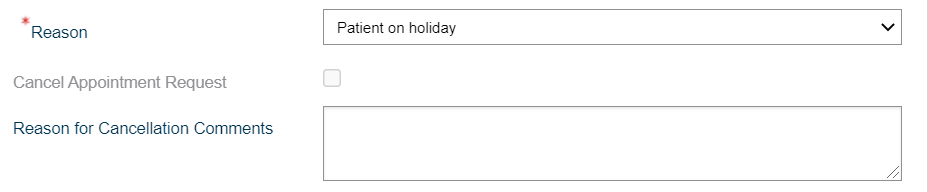 How to…. Cancel a referral request / UBRN - continued
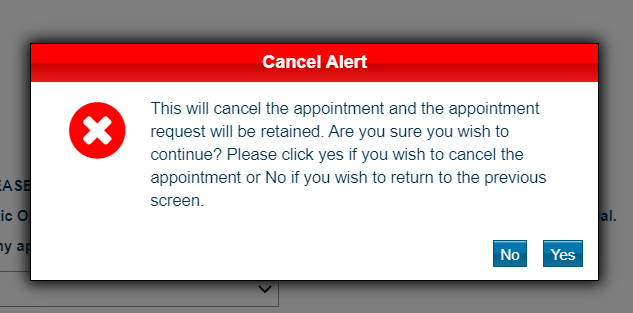 The Cancel Alert is to confirm you wish to cancel the appointment and the request (UBRN).

Click ‘Yes’
How to…. Cancel a referral request / UBRN - continued
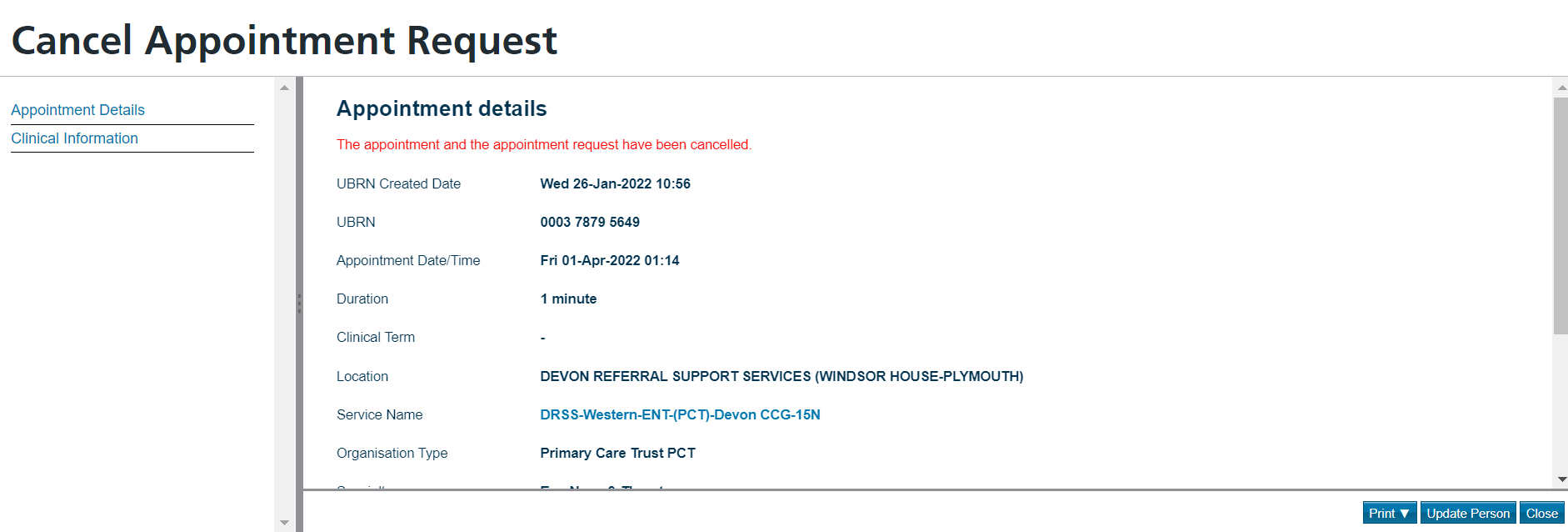 Click ‘Close’ on Cancel confirmation page to end task.